BIOMECHANICAL PRINCIPLES OF REMOVABLE PARTIAL DENTURE DESIGN
SHOULD NOT EXCEED THE LEVEL OF PHYSIOLOGICAL TOLERANCE
BIOMECHANICS AND DESIGN
BIOMECHANICS (GPT 7): 
     1. : the application of mechanical laws to living structures, specifically the locomotor systems of the body
     2: the study of biology from the functional viewpoint 
     3: An application of the principles of engineering design as implemented in living organisms.
Here the main supporting tissue is BONE, whether it is alveolar bone supporting the tooth or residual ridge bone covered by soft tissue.
If forces occurring with prosthesis is minimized within tolerance limit of the tissue, pathological changes do not occur.
MECHANICAL  PRINCIPLES APPLICABLE  IN  REMOVABLE PROSTHODONTICS
Lever principle


Inclined plane
Snowshoe principle

L beam effect
LEVER:
A simple machine consisting of a rigid bar pivoted on a fixed point and used to transmit force, as in raising or moving a weight at one end by pushing down on the other.
Three classes of levers (based on location of fulcrum, resistance and direction of effort (force).
Class I
Class II
Class III
Fulcrum lies in the centre, Resistance is at one end and force at the other.
Fulcrum is at one end effort at the opposite end and resistance in the centre.
Fulcrum is at one end, resistance at opposite end and effort is in the centre.
INCLINED PLANE
Forces against an inclined plane may result in deflection of that which is applying the forces or may result in movement to the inclined plane, neither of these is desirable.
SNOWSHOE PRINCIPLE
This principle is based on distribution of forces to as large an area as possible.
Like in a snowshoe which is designed to distribute forces on the entire base area of the shoe, a partial denture should cover maximum area possible within the physiologic limits so as to distribute the forces over a larger area.
L - BEAM EFFECT
This principle is applicable to the antero-posterior palatal bar or strap major connector.
 In this component there are two bars /strap lying perpendicular to each other. The anterior and posterior bars are joined by flat longitudinal elements on each side of the lateral slopes of the palate.
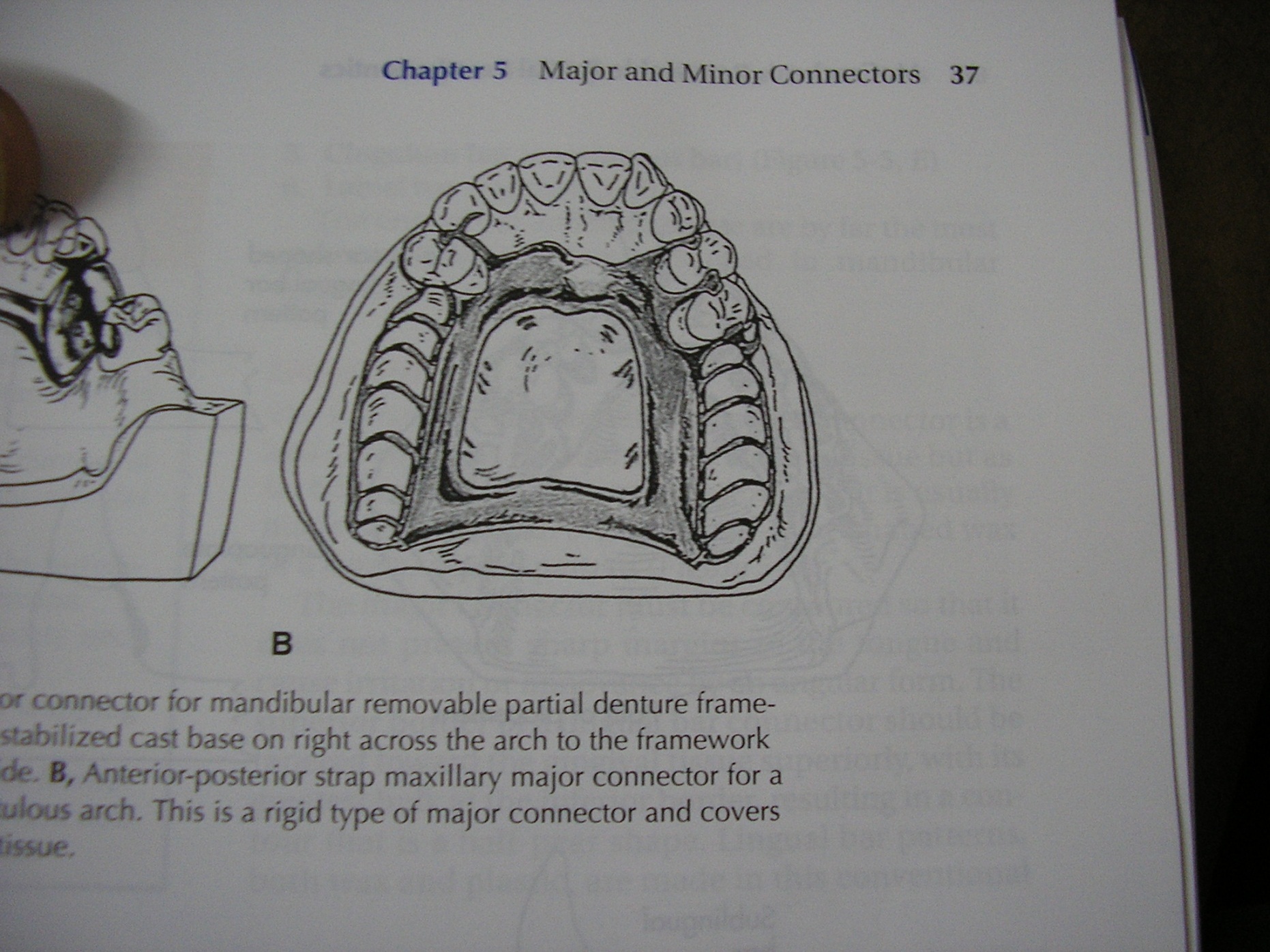 The two bars lying in two different planes produce a structurally strong L-beam effect that gives excellent rigidity to the prosthesis.
Stress consideration in partial denture
The stresses can be divided as:

Vertical                       

Horizontal

Torsional
Displacing stresses

Dislodging stresses
VERTICAL STRESS
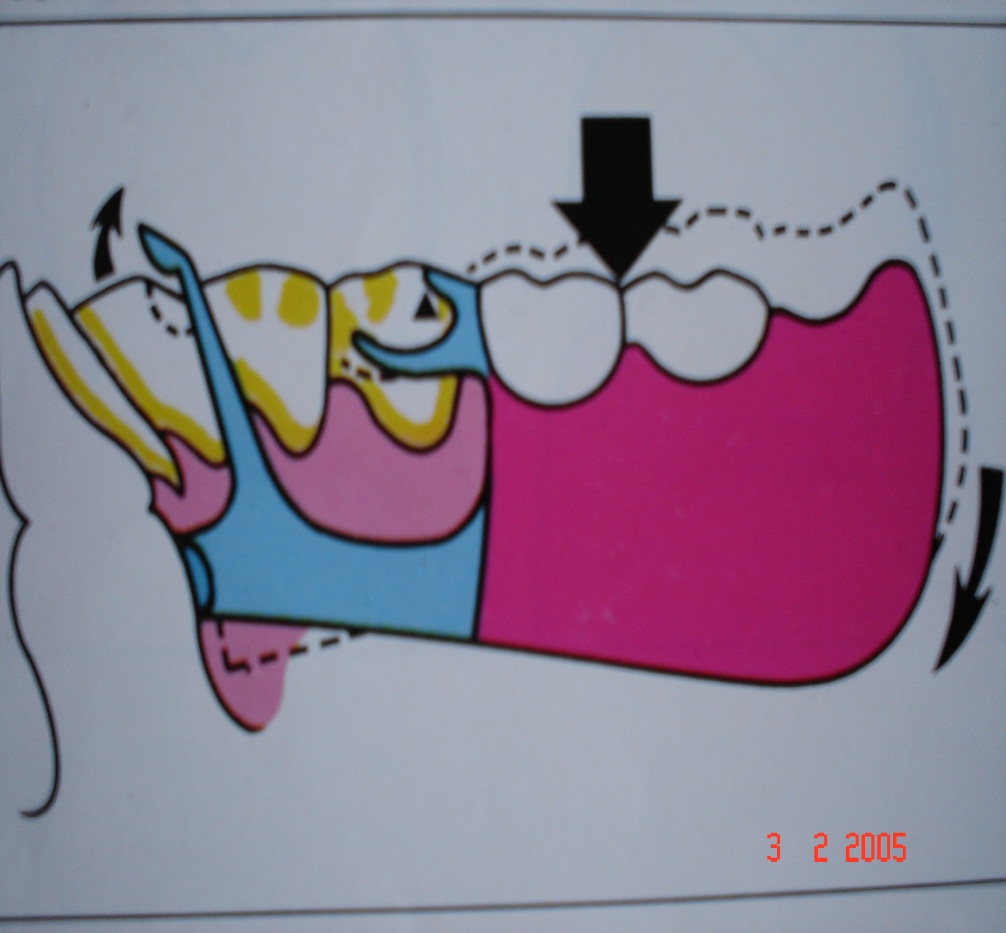 Displacing stresses:
result of downward stresses along the long axis of the teeth in a crown to apex direction and the relatively vertical stresses on the ridge mucosa.
These are the least harmful and are born well if within physiologic limits
Dislodging stresses :
These are the forces which tend to lift the partial denture from it’s rest position.
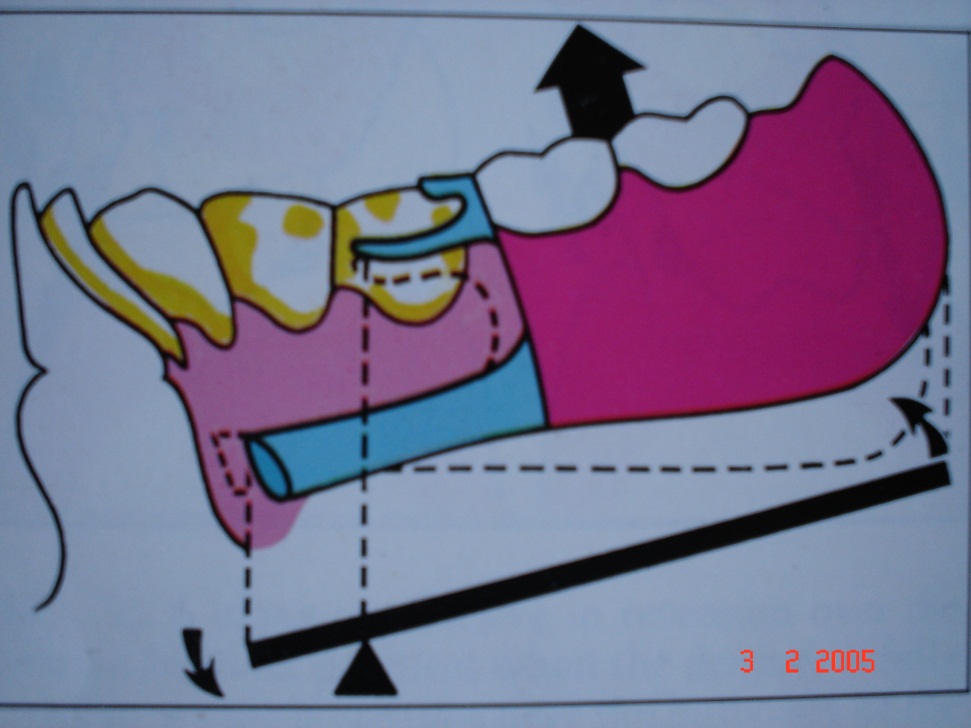 Reciprocal dislodging action occurs when wide edentulous spaces are interrupted by few teeth thus inviting an antero-posterior or lateral tilt of prosthesis.
HORIZONTAL STRESS
They originate as a component of rhythmic chewing stroke. 
These forces are effective in mesio-distal and buccolingual direction.
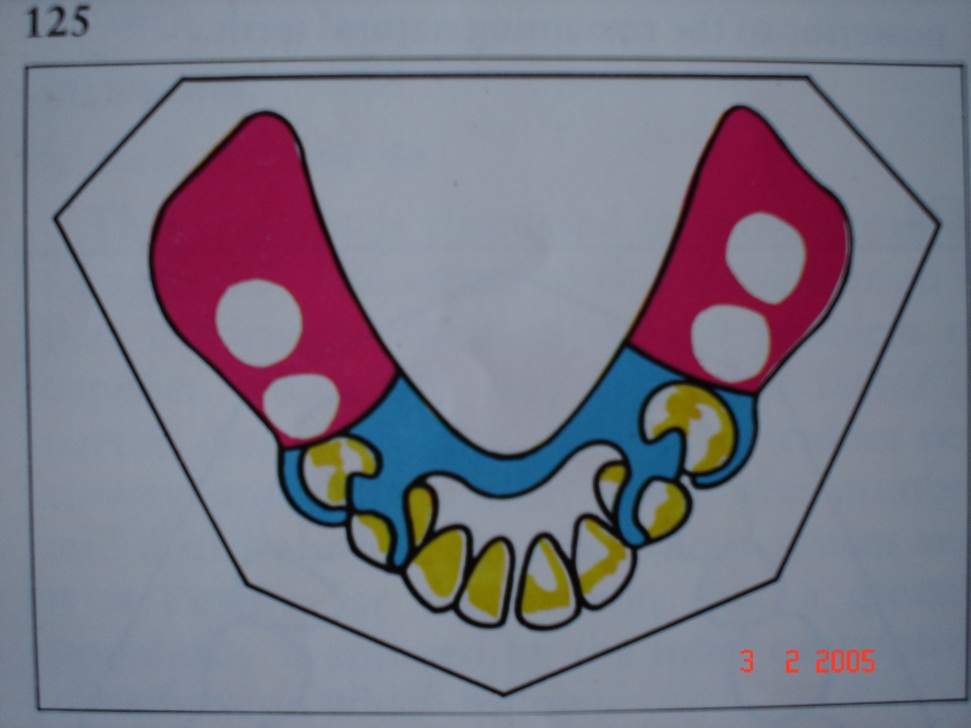 These lateral stresses are most damaging.
TORSIONAL STRESS
It is a twisting rotational type of force. It’s a combination of vertical and horizontal force.
Torsion is noted most frequently where a long segment acts upon the first abutment it engages. Where the ridge mucosa has higher resiliency torque is higher. Torque applies rotation about a fixed point.
FORCES ACTING ON PARTIAL DENTURE
Forces on an RPD are the result of a composite of forces arising from three principle fulcrums.
1. FULCRUM ON HORIZONTAL PLANE:
Extends through the principle abutments.









Rotational movement of the denture in the sagittal plane.
Force on abutment
mesio-apical or disto-apical
(greatest vector in apical direction)
Denture base moves away from supporting tissues:
Counteracted by: 
direct retainer             and  	 indirect retainer
b) Denture base moves towards the
 supporting tissues:
Counteracted by:
Occlusal rest
Tissues of supporting ridge
2. FULCRUM ON THE SAGITTAL PLANE:
Rotation around the longitudinal
 axis formed along the crest of residual ridge
Less in magnitude but can be damaging
Counteracted by:
Rigidity of major and minor connector and their ability to resist torque.
Close adaptation of the denture base along the lateral slopes and the buccal slopes of the palate and ridge.
Direct retainer design
3. FULCRUM LOCATED IN MIDLINE JUST LINGUAL TO THE ANTERIOR TEETH (FULCRUM IS VERTICAL)
Rotational movement of denture in horizontal plane
or
 flat circular movements of the denture
Counteracted by:
Stabilizing components (reciprocal arm and minor connector)
Rigid major connector
Close adaptation of denture base
FACTORS  INFLUENCING MAGNITUDE  OF STRESSES TRANSMITTED  TO ABUTMENT  TEETH
1. Quality of support of ridge
Better support by ridge less stress on abutment teeth
(A) Form of  residual ridge
Large well formed ridges  less stress on abutment
Broad ridges with parallel sides

	longer flanges  

	stabilize the denture against lateral forces.
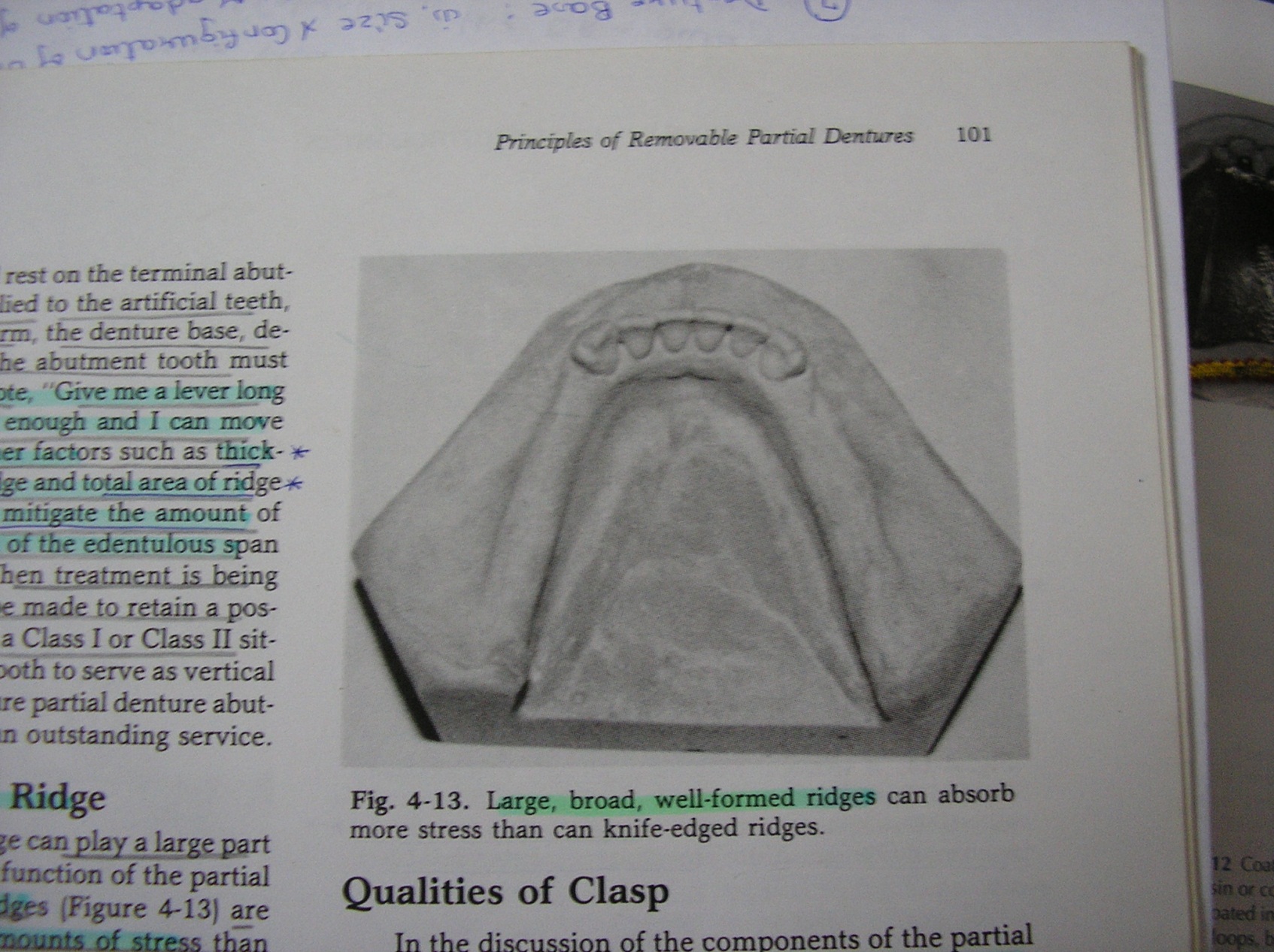 B) Type of mucosa
Influences magnitude of stresses transmitted to abutment teeth.
Healthy mucosa capable of bearing greater functional loads
Soft, flabby, displaceable mucosa
little vertical support of denture 
allows excessive movement of denture
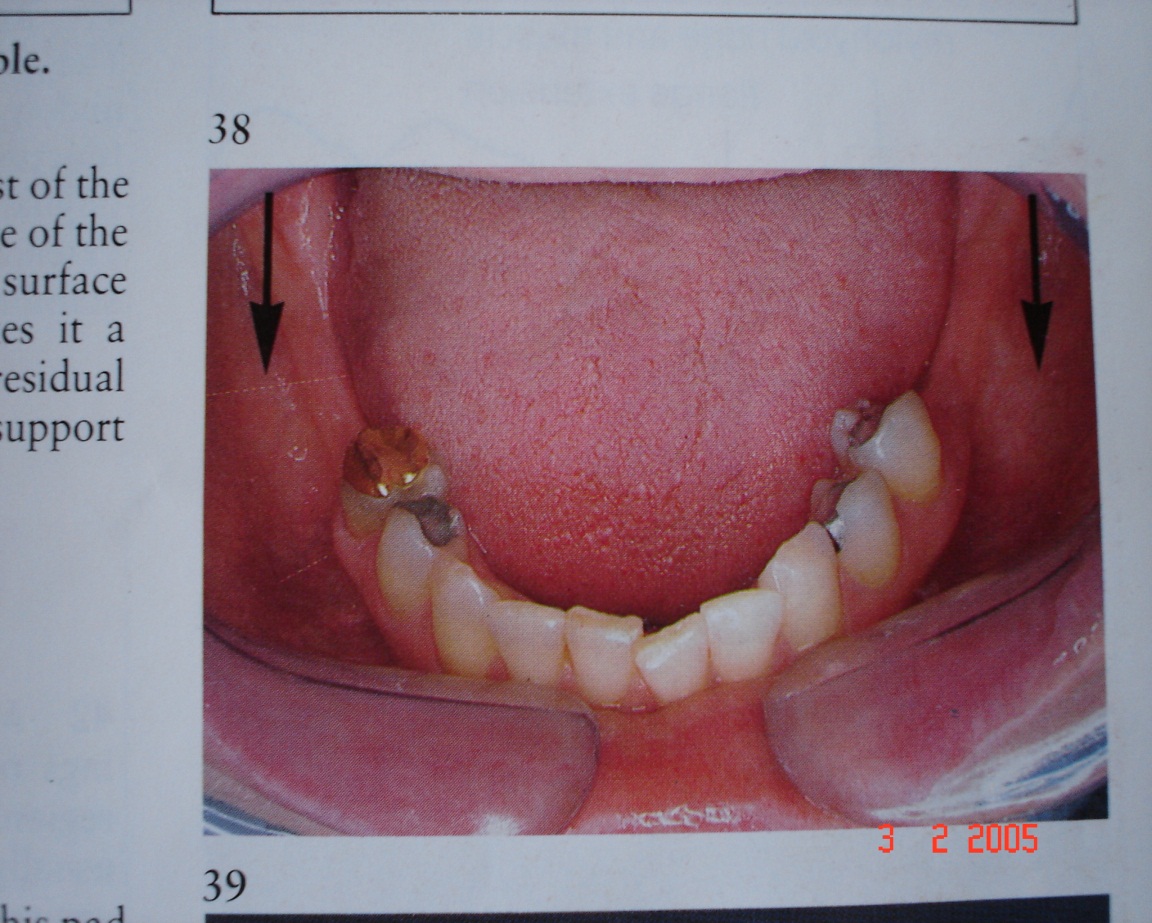 2. Length of span
Longer edentulous span

longer denture base

greater force transmitted to abutment teeth
Every effort be made to retain a posterior abutment to avoid class I and class II situation
3. clasp as a factor in stress
More flexible the retentive arm of clasp  less stress to abutment tooth
But, flexible clasp arm  provides less stability against horizontal forces increase stress on residual ridge.
In examination phase decide whether ridge or abutment tooth require more protection
If periodontal support weak

 
use more flexible clasp like combination clasp 
(residual ridge share more resistance to horizontal forces).
If periodontal support good

less flexible clasp like vertical projection clasp indicated.
Clasp design
Clasp be passive once framework seated completely
Length of clasp
Increase in length

Increased flexibility

Flexure directly proportional to (length)
Material
Chrome alloys  higher modulus of elasticity than gold alloys  less flexible.
Therefore, smaller cross sectional form of the clasp and less depth of retentive undercut must be used for chrome alloy.
Wrought wire  because of internal structure i.e. longitudinal structure as compared to grain structure of cast alloy  greater flexibility
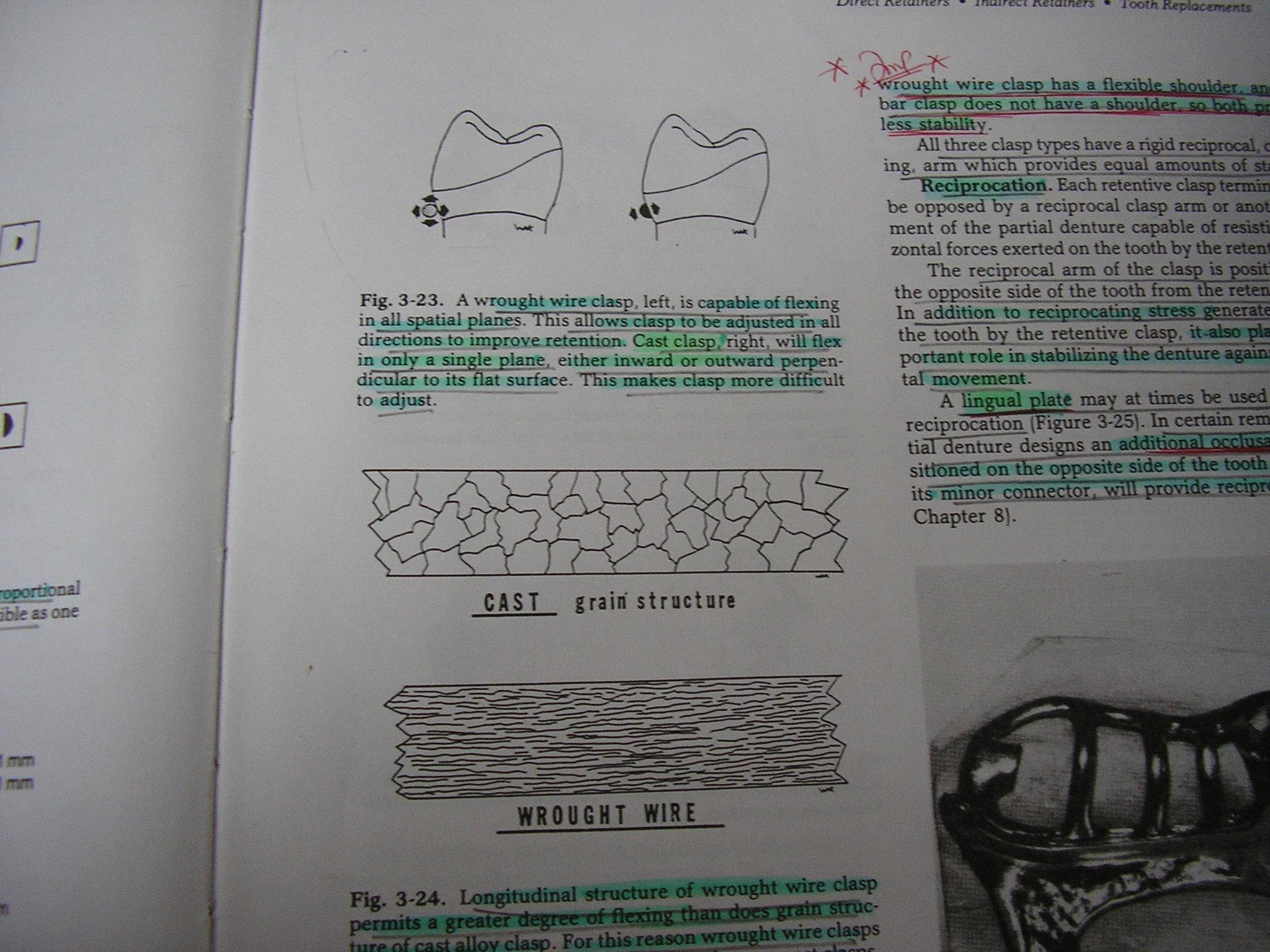 Type of abutment tooth surface
Surface of  crown offers more frictional resistance to clasp arm movement than does enamel surface of tooth.

Greater stress exerted on tooth restored with crown than with intact enamel.
Amount of clasp surface in contact with tooth
Greater the area of tooth to metal contact between clasp and tooth

more will be stress exerted on the tooth.
4. Occlusion as a factor
A) Harmony of occlusion or lack of it
Disharmonious occlusion

generate horizontal stresses

when magnified by factor of leverage

can transmit destructive forces to both abutment teeth and residual ridge.
B) Type of opposing occlusion
Play important role in determining amount of stress generated by occlusion
Natural teeth  can exert closing force upto 300 pounds/inch square, whereas, complete denture upto 30 pounds/inch square.
Therefore RPD constructed against removable prosthesis is subjected to much less occlusal stress than one opposed by natural dentition.
5. Area of denture base to which load is applied
Less movement of base if load applied adjacent to the abutment tooth than if it is applied to the distal end of the base.
movement may be 4 times greater at distal end of base than next to the clasp.
RPD DESIGNING
Tooth Vs tooth- tissue supported.
They differ in
Manner in which each is supported.
Method of impression registration.
Need for some indirect retention.
Denture base material. Acrylic/metal.
Difference in clasp design.
DIFFERENTIATION BETWEEN TWO MAIN TYPES OF RPD
a.) Support
1.   Class I, II & IV
 -Residual Alveolar Ridge – Bone & tooth.
   (The length & contour of residual ridge)
2.    Class III - Tooth
2. Impression Procedure
		Distal Extension Partial Denture
		Functional form 		- McLean Method	
			Or
		Supporting Form 		- Hindels Method

	3. Need for indirect retention
		Class I, Class II 	- Mesio occlusal rest
					   Cingulum Rest
					   Incisal Rest
					   Linguoplate
		Class III		- Does not require Indirect   
                                            retainer
4. Denture base material
		Class I & II 	- Acrylic resin
		Class III 	- Metal

	5. Difference in clasp design
		Distal Extension 	: Wrought Wire clasp 
					   Combination clasp

		Class III		: Cast clasp : Cr-Co, gold 
                                           alloy
Principles by A.H. Schmidt (1956).
The dentist must have a thorough  knowledge of both the mechanical and biologic factors involved in removable partial denture design.

The treatment plan must be based on a complete examination and diagnosis of the individual patient.
The dentist must correlate the pertinent factors and determine a proper plan of treatment.

A removable partial denture should restore  form and function without injury to the remaining oral structure.

A removable partial denture is a form of treatment and  not a cure.
Philosophy of design
Of the various schools of thought , none are backed by scientific research or statistics.
They are ideas of dentists who by extensive clinical experience have formulated rules by which they produce a design.
The challenge in design lies primarily in class 1 and 2 arches and to some extent in the class 4 arches.
There are 3 basic , underlying approaches to distributing the forces acting on  partial denture between the soft tissues and teeth.

Stress equalization
Physiologic basing
Broad stress distribution
Stress equalization
Resiliency of the tooth secured by the periodontal ligament in an apical direction is not comparable to the greater resiliency and displaceability of the mucosa covering the edentulous ridge.
Therefore , it is believed that a type of stress equalizer is needed to replace the rigid connection between denture base and direct retainer.
Most common type is a hinge device which permits vertical movement of the denture base, which can be adjusted to control  the amount of vertical movement.
Advantages
Minimal direct retention is required- as denture base acts more independently.
Has the massaging or stimulating effect on the underlying bone and soft tissue, which minimizes tissue change and resulting Rebasing procedures.
Disadvantages.
Construction of stress director is complex and costly.
Constant maintenance required.
Difficult or impossible to repair.
Lateral movements of base can lead to rapid resorption of the ridges.
     
 This school of thought had got fewer advocates.
Physiologic basing
This school of thought too believes that there is relative lack of  movement in abutment teeth  in an apical direction.
But it believes that stress equalization can be best achieved by either
displacing or depressing the ridge mucosa during the impression making procedure 
or by relining the denture base after it has been constructed
The tissue surface is recorded in functional  form and not anatomic form.
RPD constructed from tissue displacing impression will be above the plane of occlusion when the denture is not in function.
To permit vertical movement from rest position to functional position the retentive clasps have to have minimum retention and also their number has to be less.
Advantages.
Intermittent base movement has a physiologically stimulating effect  on the underlying bone and soft tissue.
Less need for relining and Rebasing.
Simplicity of design and construction because of minimal retention requirements.
Light weight prosthesis with minimal maintenance and repair.
The looseness of the clasp on the abutment tooth reduces the functional  forces transmitted to the tooth.
Disadvantages.
Denture is not well stabilized against lateral forces.
There will be always premature contact when mouth is closed .
It may be uncomfortable sensation to the patient.
It is difficult to produce effective indirect retention.
Broad stress distribution
Advocates of this school of thought believe that excessive trauma to the remaining teeth and residual ridge can be prevented by distributing the forces of occlusion over as many teeth and as much of the available soft tissue area as possible.
Achieved by means of additional rests , indirect retainers, clasps and broad coverage denture bases.
Advantages
Teeth can be splinted .

Prosthesis are easier and less expensive to construct.

No flexible or moving parts so less danger of distorting the denture.
Indirect retainers and other rigid components provides excellent horizontal stabilization.

Less relining required.
Disadvantages
Greater bulk may cause prosthesis to be less comfortable.

Increased amount of tooth coverage can lead to dental caries
Strategic clasp positioning as a means of stress control
Leverages can be controlled to a large extent by means of clasps, if there are sufficient abutment teeth and they are strategically distributed in the dental arch.
If number and location of potential abutments is less than ideal harmful effects can be decreased by strategic placement of clasps.
a) Quadrilateral configuration

When 4 abutment teeth 
   available for clasping 
   and partial denture 
   confined within 4 clasps
   all leverages neutralized.

Ideal (for support and leverage control)

Indicated most often in 
   class III arches 
   (with modification
   space on opposite side)
Class III with no modification space
B) Tripod configuration

Class II situations

Distal abutment on one side of arch missing


   leverage controlled to some extent by creating tripod configuration of clasp placement.
Class II with no modification space
Separating two abutments on dentulous side as far as possible

 largest possible area of denture will be enclosed in a triangle formed by retentive clasps.
Bilateral configuration
For class I situations

Not considered ideal,
 but best option available

Stress must be controlled
 by other means.
STRESS BREAKERS/ STRESS DIRECTORS

GPT 7- A device or system that relieves specific dental structures of part or all of the occlusal forces and redirects those forces to other bearing structures or regions.
In distal extension situation
Rigid connection between denture base and retainers


stress on abutment 


reduced by using functional basing, broad coverage, harmonious occlusion and correct choice of direct retainers
stress breaking
Allows independent movement of the denture base and the direct retainers.
Separates the action of the retaining elements from the movement of the denture base
The need for stress breakers on free end RPDs has been recognized on the basis that the resiliency or displaceability of the mucosal tissue ranges between 0.4 mm to 2mm, while the vertical resiliency of a normal healthy tooth in its socket
   is approx. 0.1mm. 
   This tissue resiliency 
   differential of 20 to 40
    times the axial 
	displaceability of a 
	normal tooth in its 
	socket dictates the necessity for some form of stress direction in the partial denture design.
2 types of designs:
1) HINGE DESIGN:
  Base is permitted to move in a vertical plane only. The hinge type device spares the tooth virtually all of the stress which results from vertical movement of the base, but it is still subjected to all the lateral loads and torsional stress. 
Eg: Gerber Hinge, DE Hinge type.
2. ROTATIONAL TYPE:
  Works on the ball and socket principle, movements of the base is allowed in all planes, and the tooth is relieved of virtually all stresses.
Eg: CRISMANI, DALBO
INDICATION FOR THE USE OF STRESS BREAKER
Because the stress breaker does, in far relieve the abutment tooth of the forces generated by the masticatory load, the stress is then borne by the residual ridge. Therefore a prime indication for the application of this principle would be the mouth where in an abutment tooth is inherently weak.
1. Biomechanics isA.  the application of mechanical laws to non-living structures B. the study of biology from the structural  viewpoint  C.  An application of the principles of engineering design as implemented in living organisms.D. All of Above
2. Class II lever is

Fulcrum lies in the centre, Resistance is at one end and force at the other
Fulcrum is at one end, resistance at opposite end and effort is in the centre
Fulcrum is at one end effort at the opposite end and resistance in the centre.
Both A and B
2. Class II I lever is

Fulcrum lies in the centre, Resistance is at one end and force at the other
Fulcrum is at one end, resistance at opposite end and effort is in the centre
Fulcrum is at one end effort at the opposite end and resistance in the centre.
Both B and C
4. Snow- shoe principle is used to

Distribute the forces to as large an area as possible
transmit force, as in raising or moving a weight at one end by pushing down on the other.
To give excellent rigidity to the prosthesis
All of above
5. Least harmful stresses  for patient in RPD is

Horizontal stresses
Torsional stresses
Vertical displacing stresses
Vertical dislodging stresses
6. Most harmful stresses  for patient in RPD is

Horizontal stresses
Torsional stresses
Vertical displacing stresses
Vertical dislodging stresses
7. Movement of denture base towards tissue is protected by

Direct and Indirect retainer
Rest and alveolar ridge
Direct retainer and Rest
Alveolar ridge and Indirect retainer
8. Movement of denture base in RPD away from denture base is protected by

Direct and Indirect retainer
Rest and alveolar ridge
Direct retainer and Rest
Alveolar ridge and Indirect retainer
9. which is tooth and tissue supported cast RPD
Class I and II
Class I and III
Class III and IV
Class II and III
10. which is tooth supported cast RPD
Class I and II
Class  III
Class III and IV
Class II and III